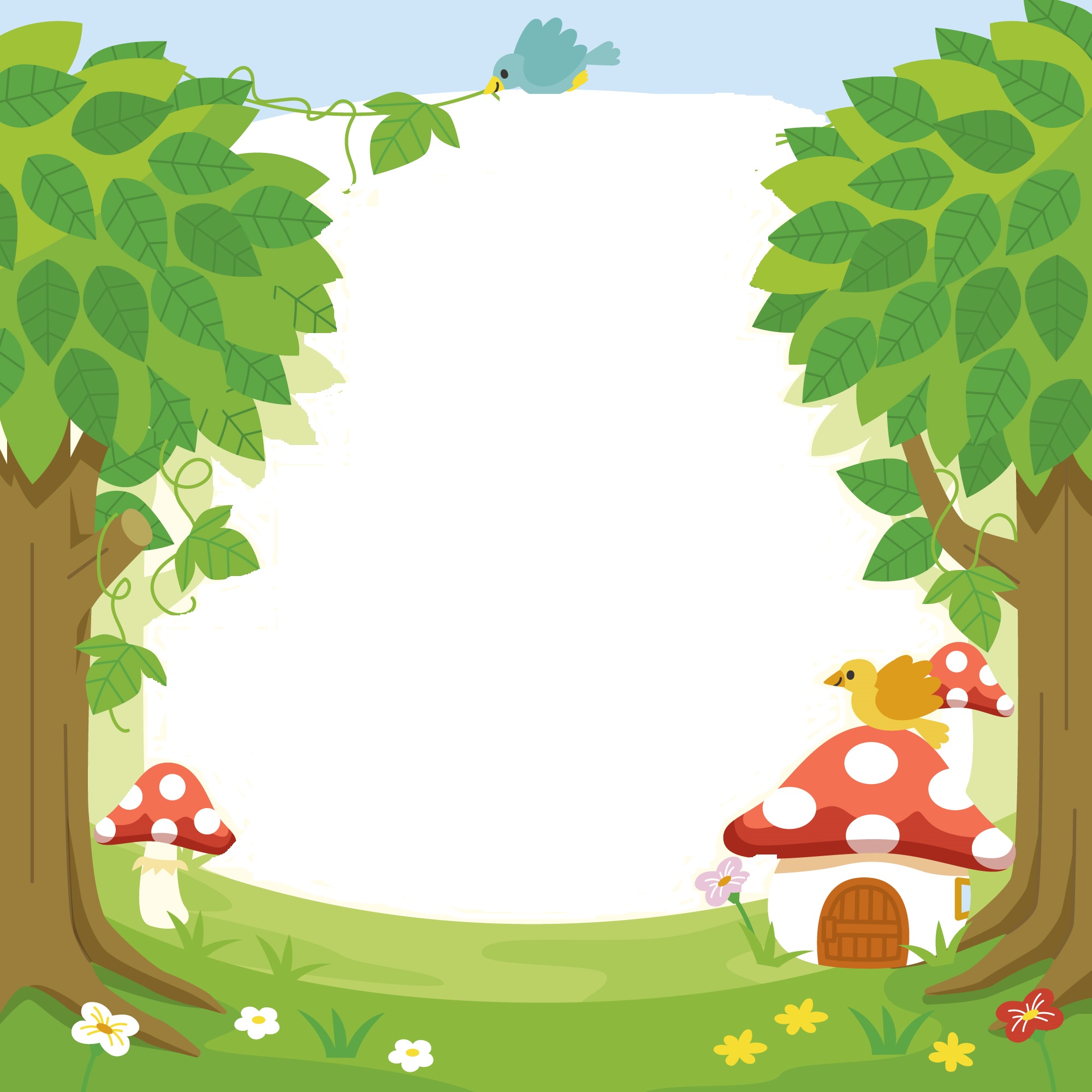 Kabouterpad
diploma
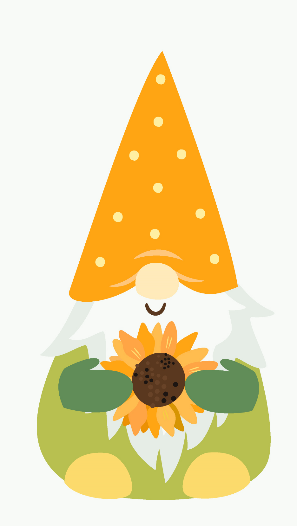 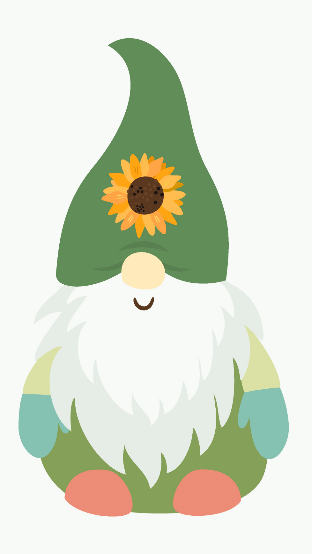 spel en natuur.nl
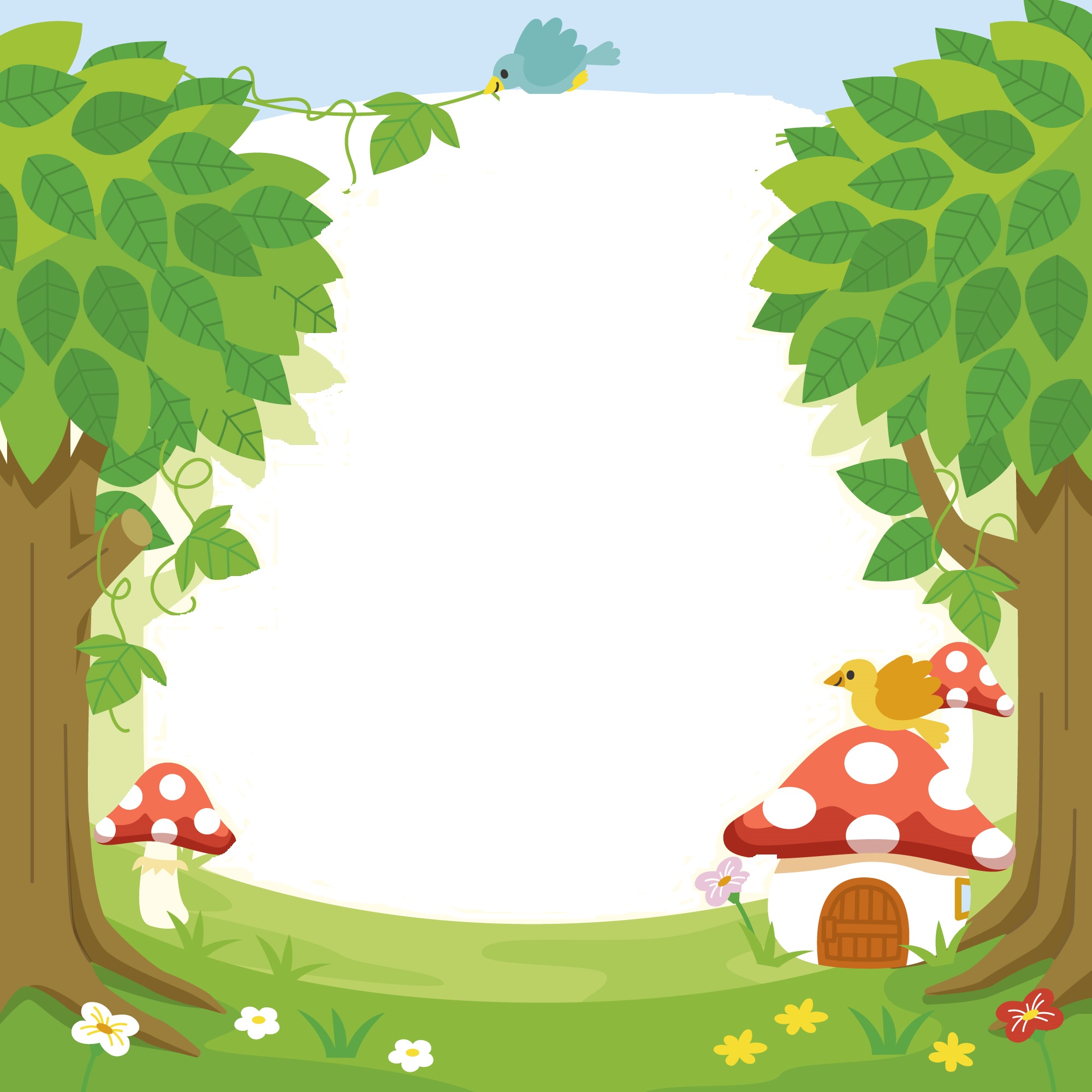 Diploma
Kaboutervriendje
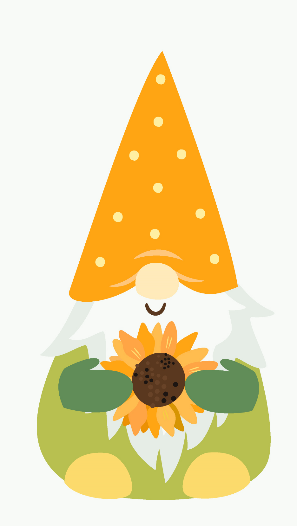 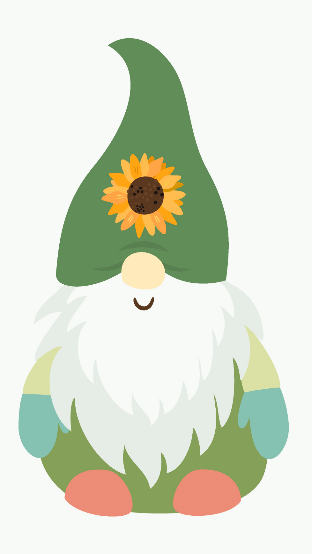 spel en natuur.nl
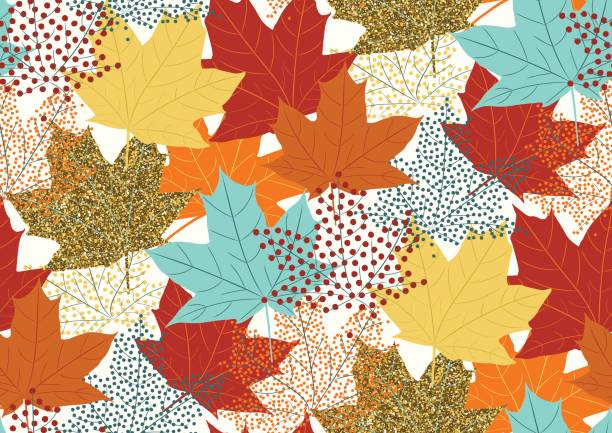 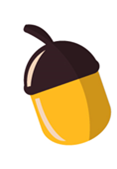 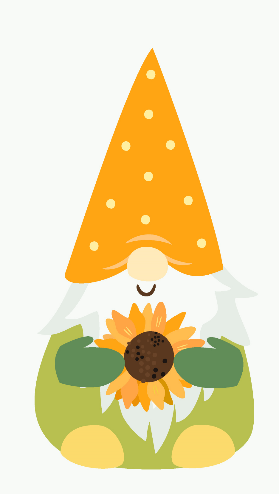 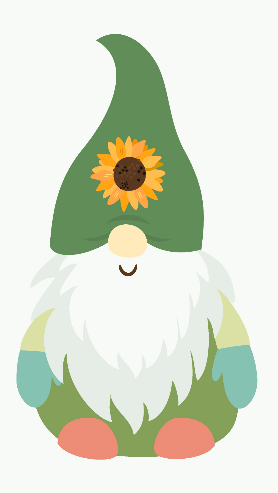 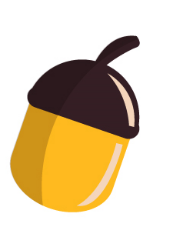 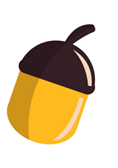 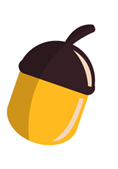 Diploma
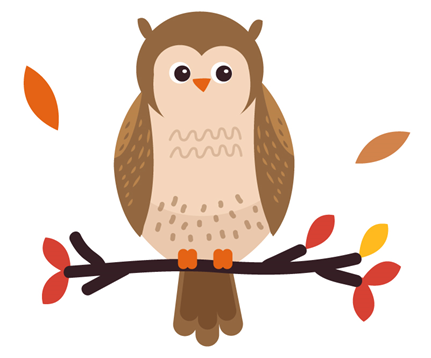 Kaboutervriendje
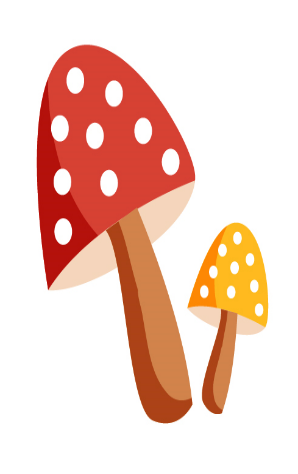 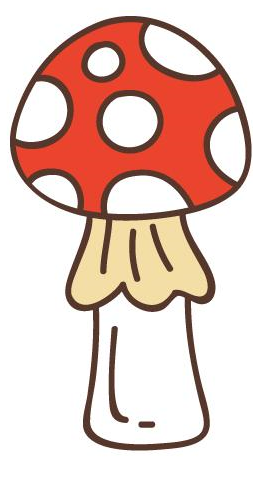 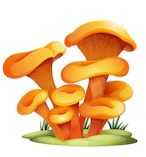 spel en natuur.nl
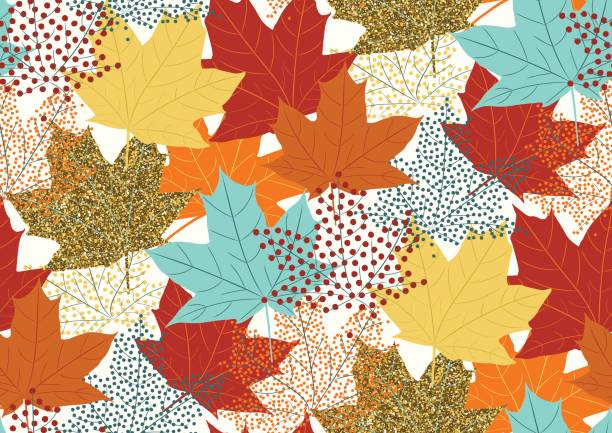 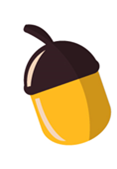 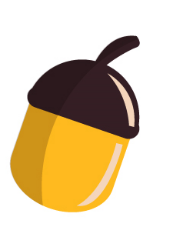 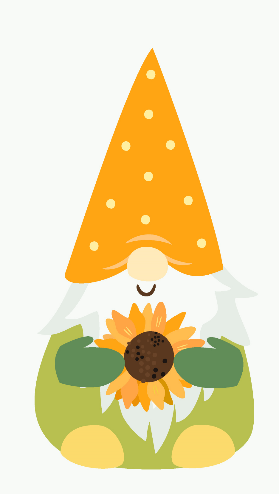 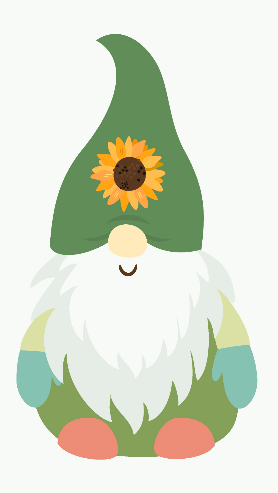 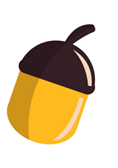 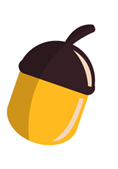 Kabouterpad
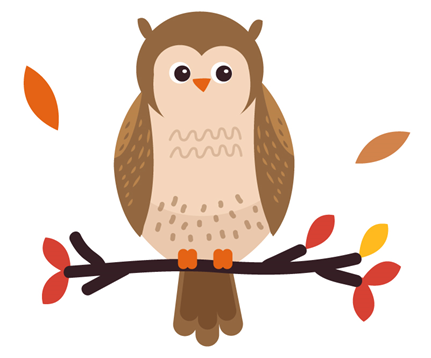 diploma
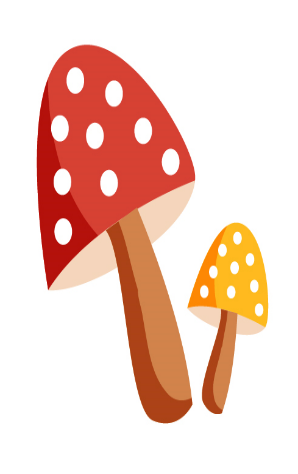 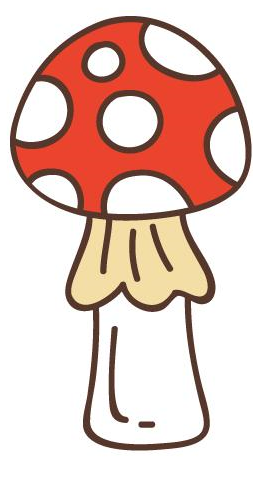 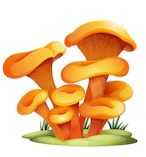 spel en natuur.nl